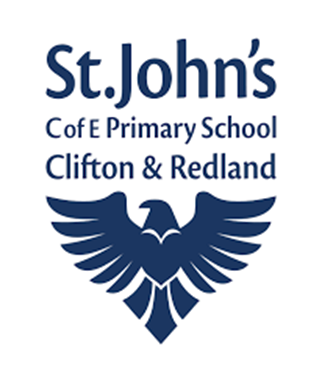 EYFS: Goslings ClassLower Redland Road
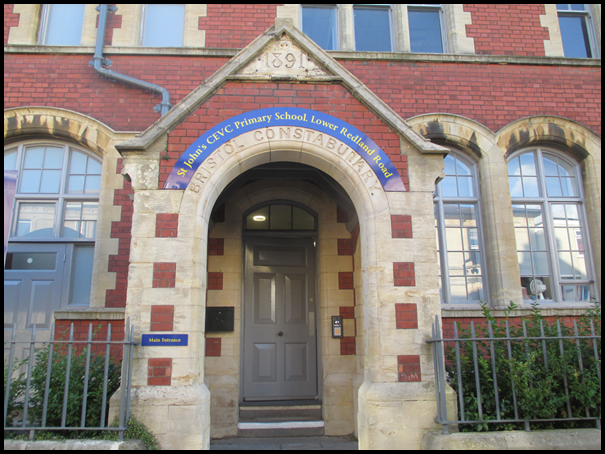 My class is called: Goslings Class
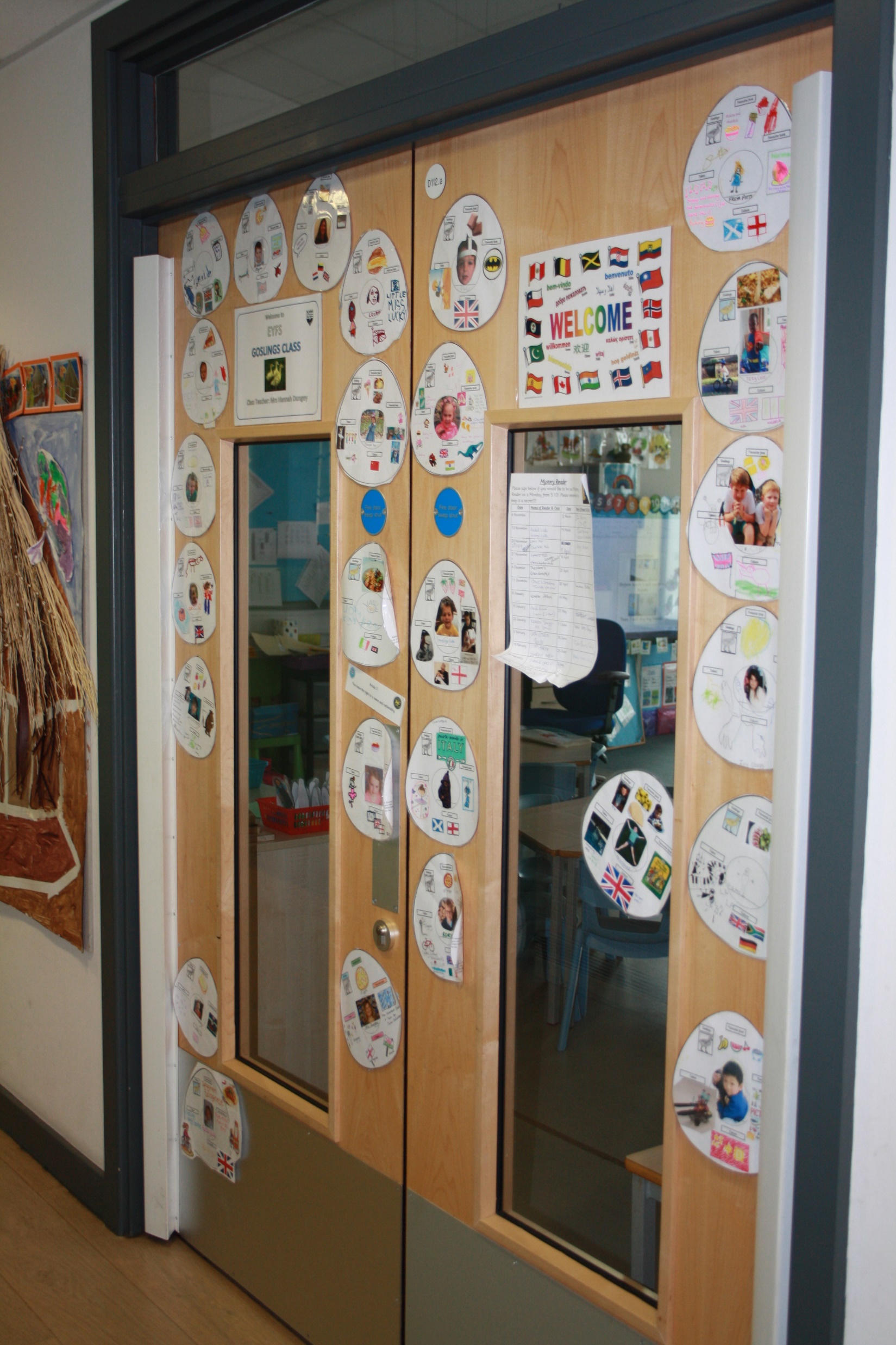 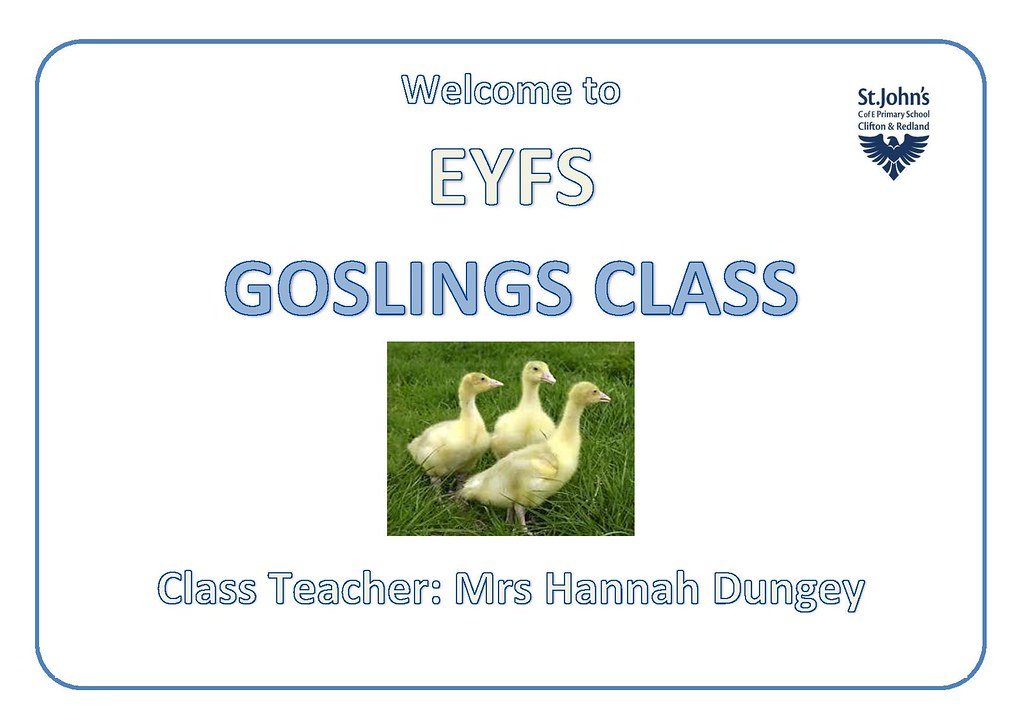 My Teacher is Mrs Dungey.
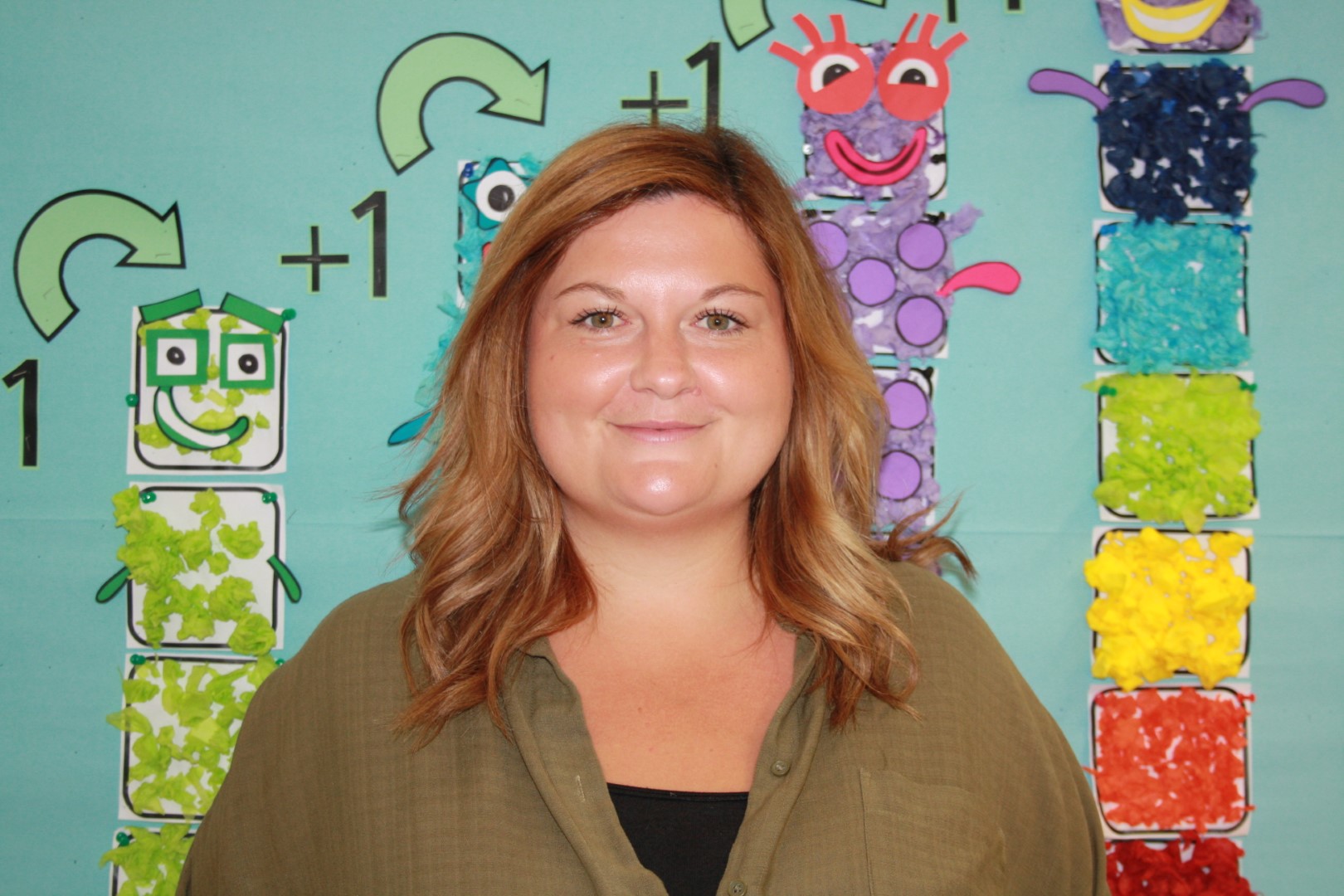 Photos of my Classroom
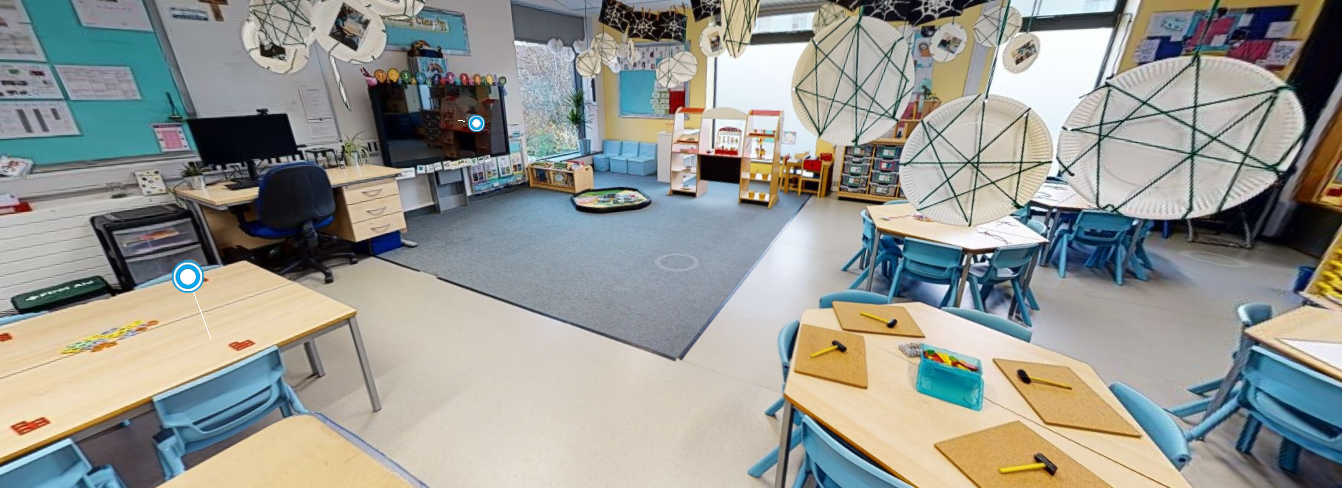 Photos of my Classroom
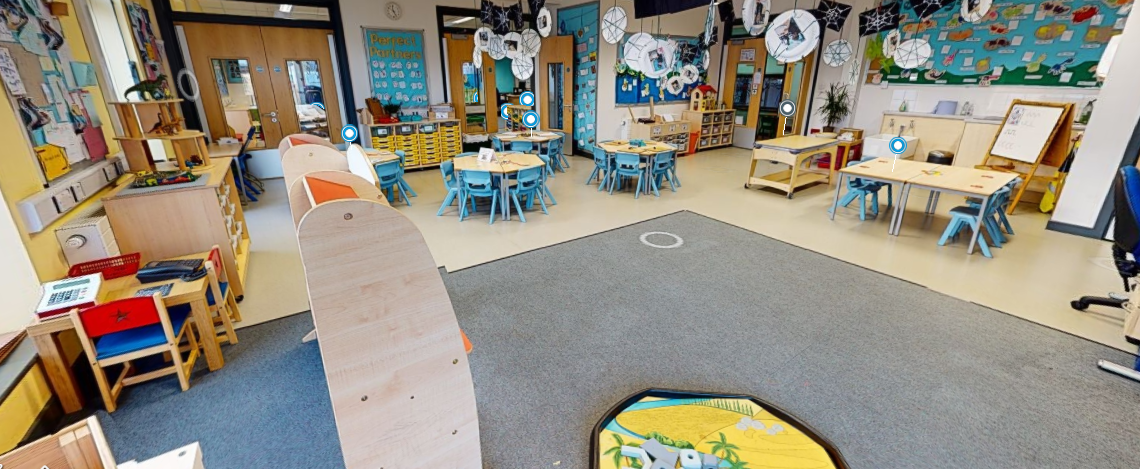 Carpet Space
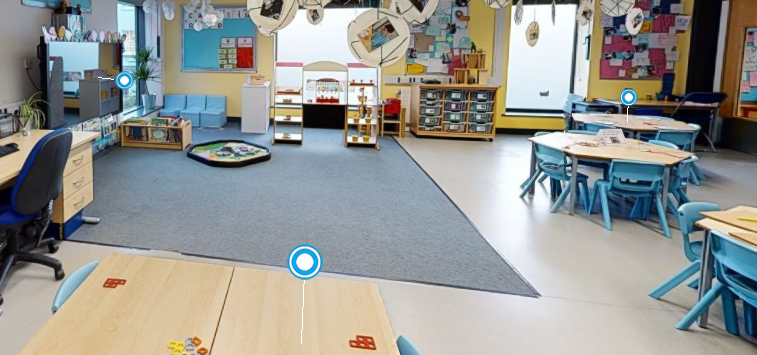 LSAs who will help me learn and play
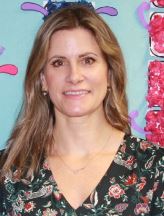 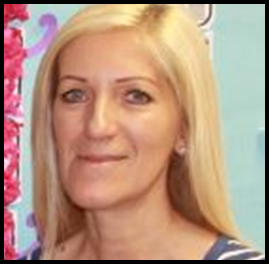 Mrs Harris
Mrs Coram
Where I come into school
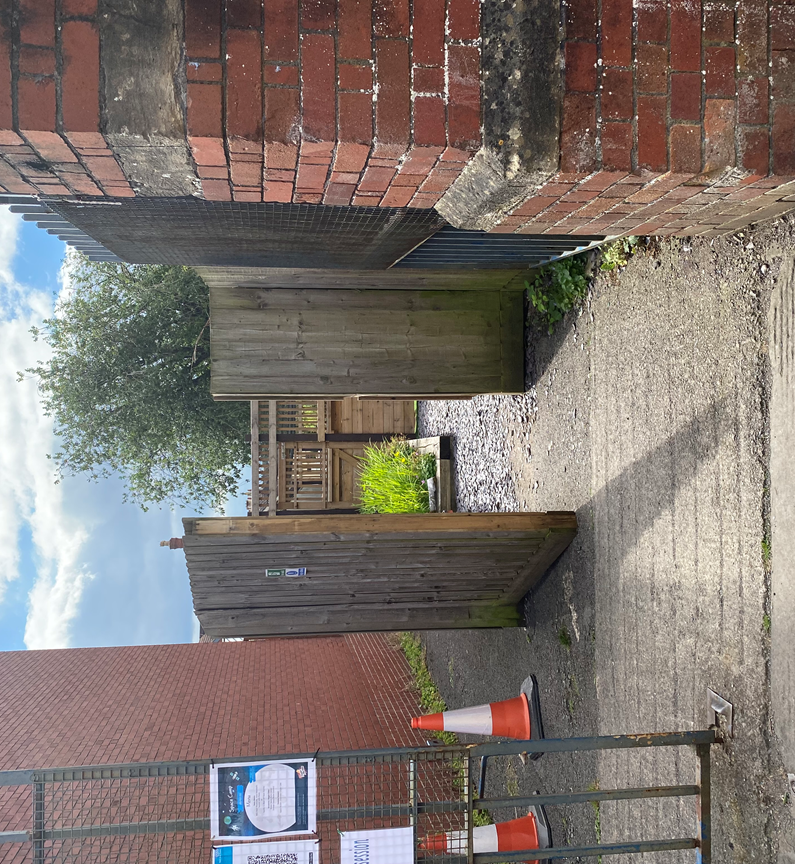 Where I line up
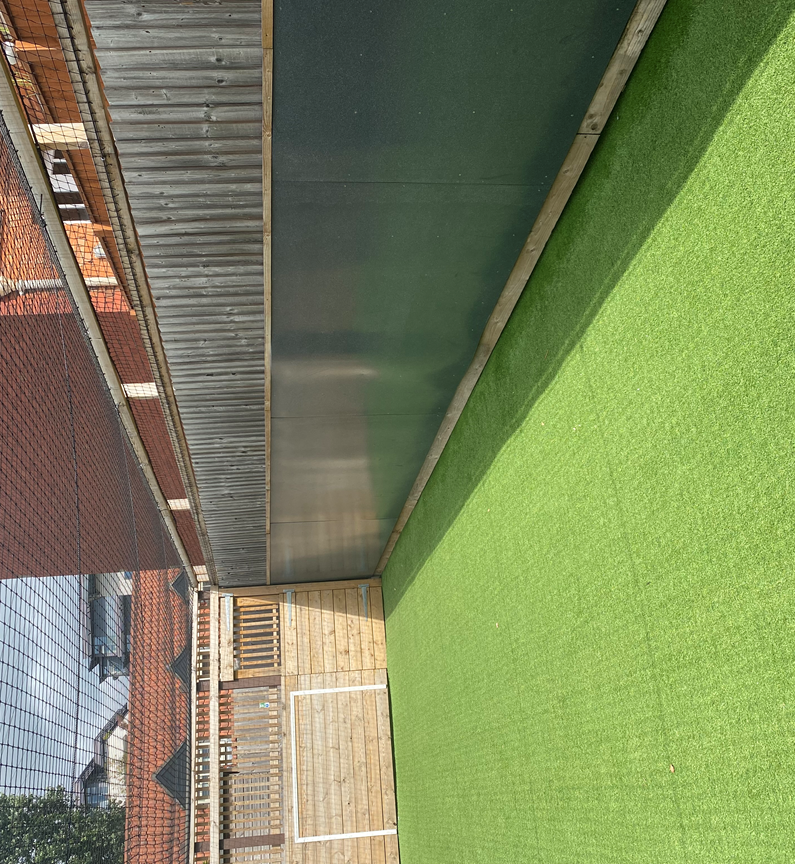 My peg for my coat and bag
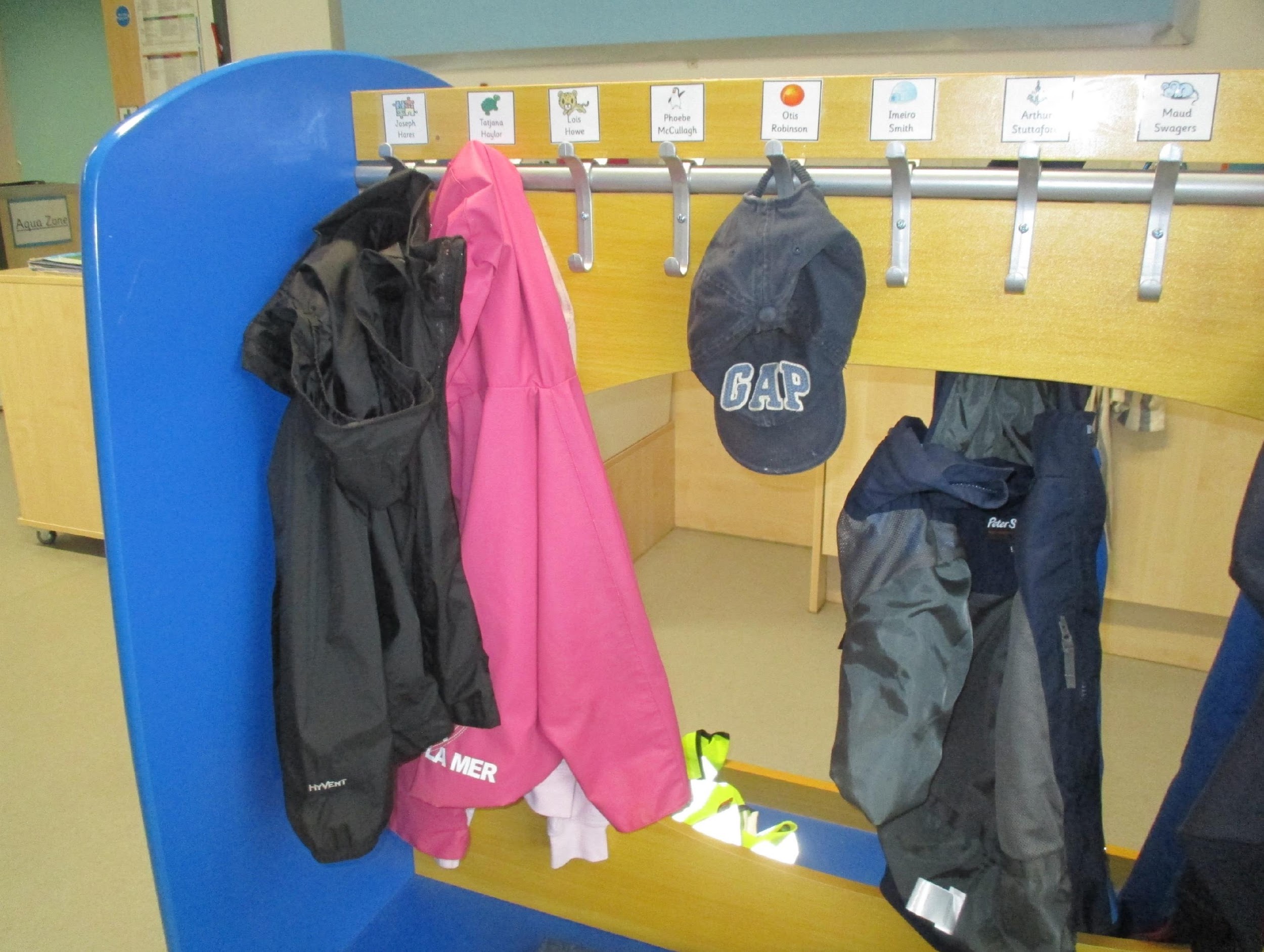 What our drawers are like
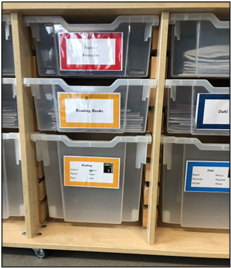 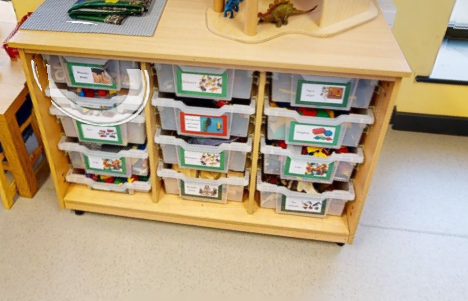 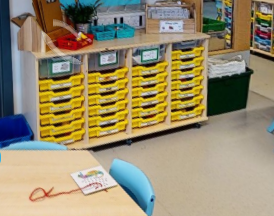 Toilets
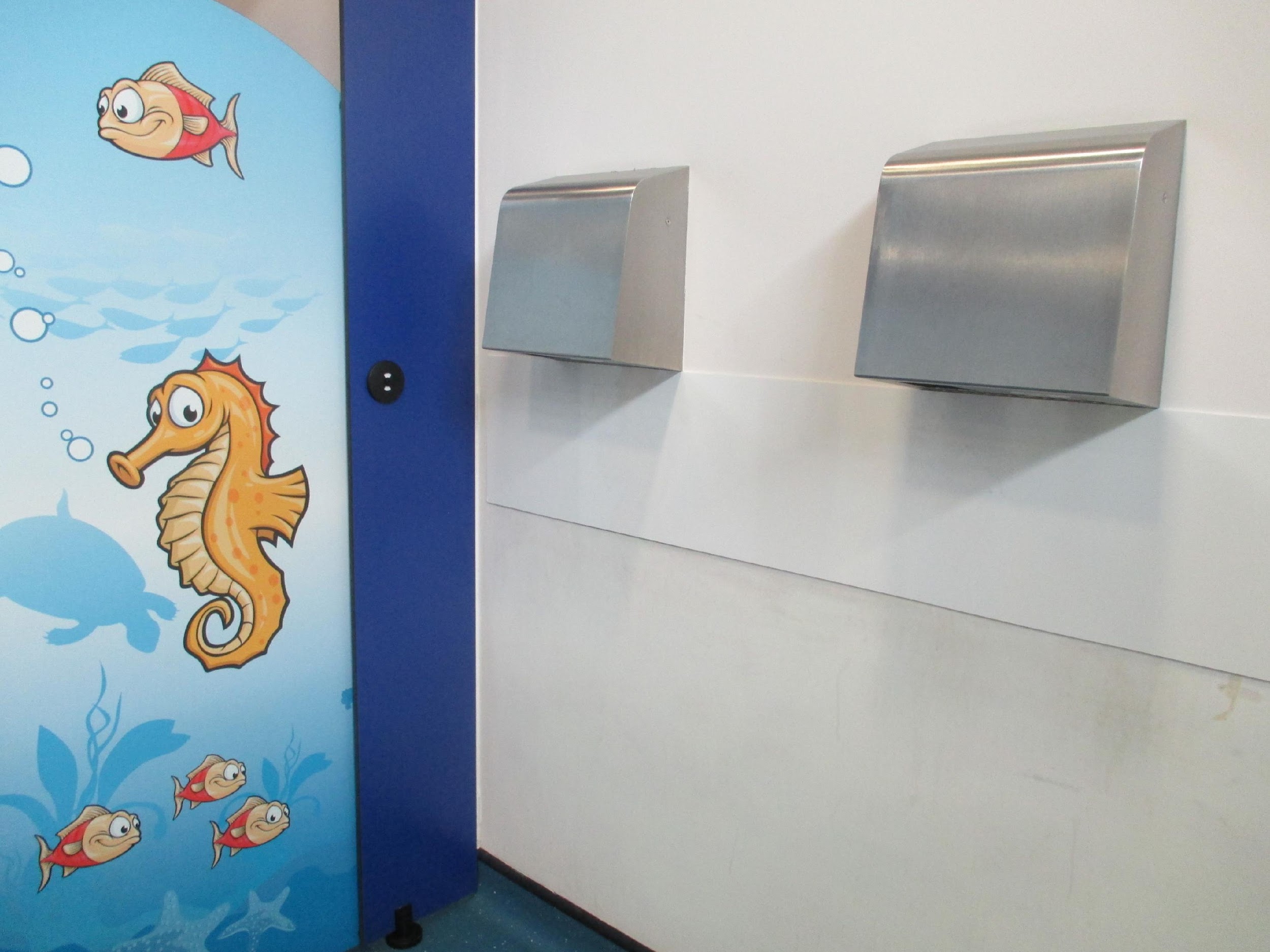 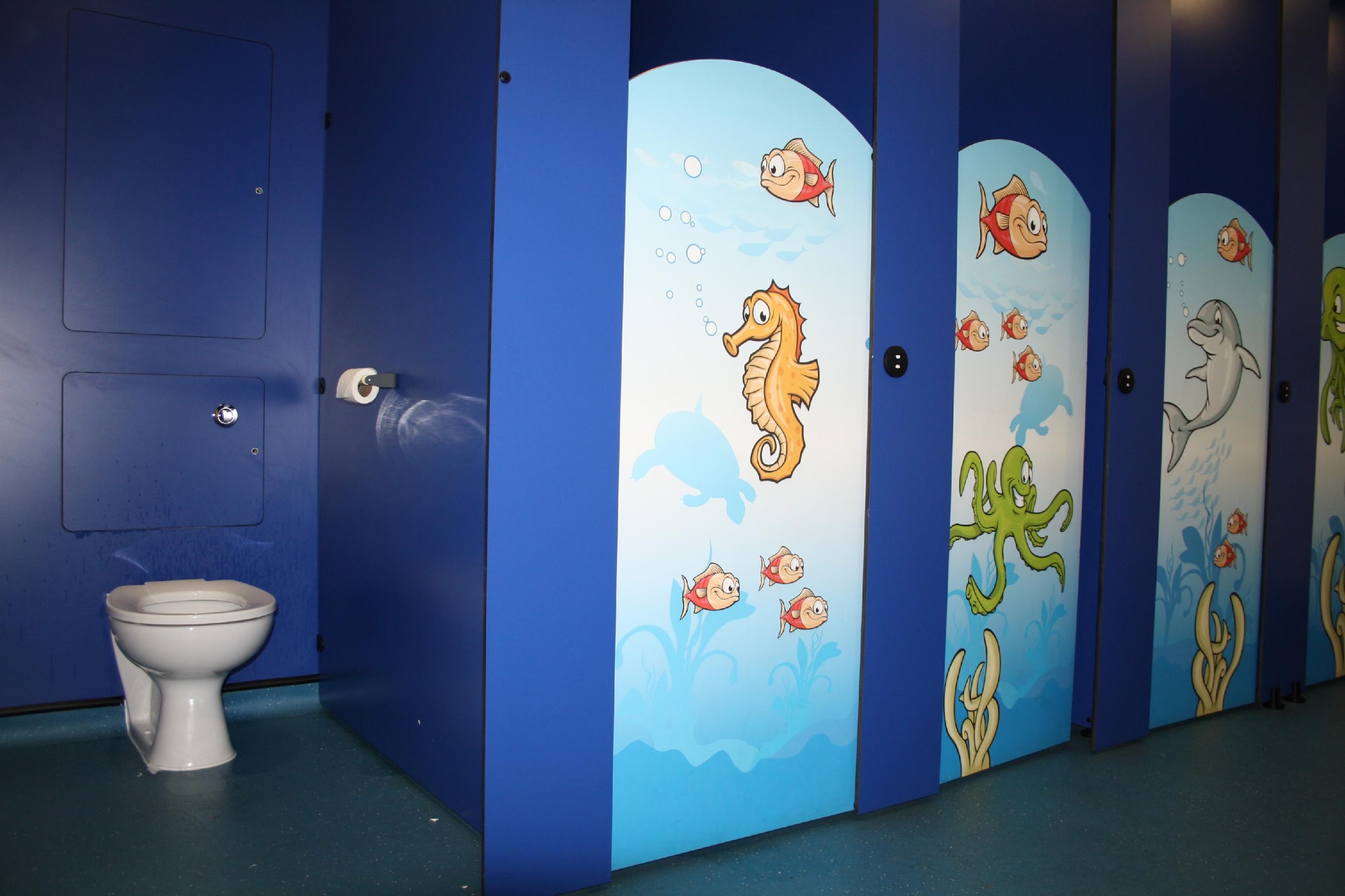 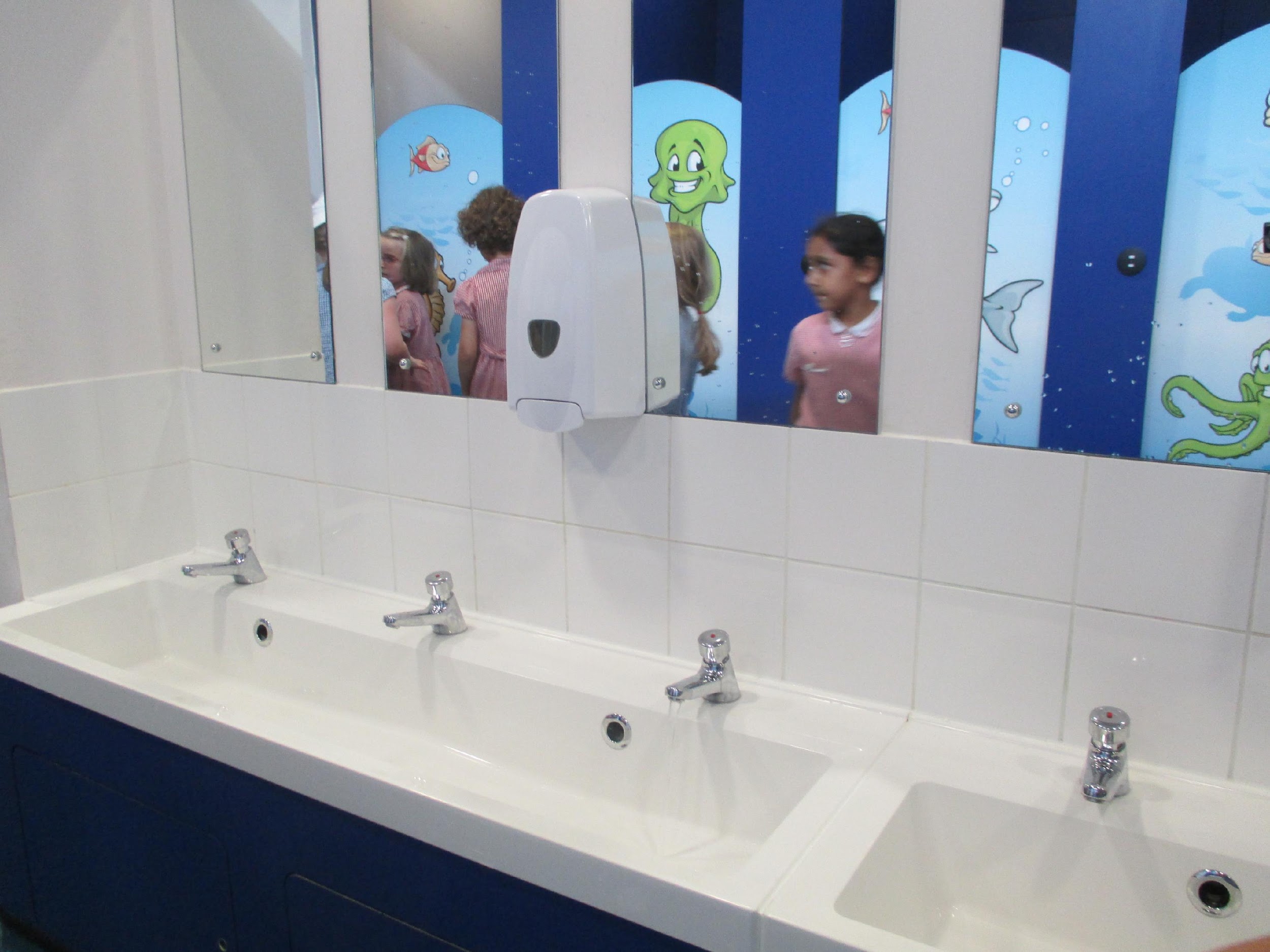 Playground
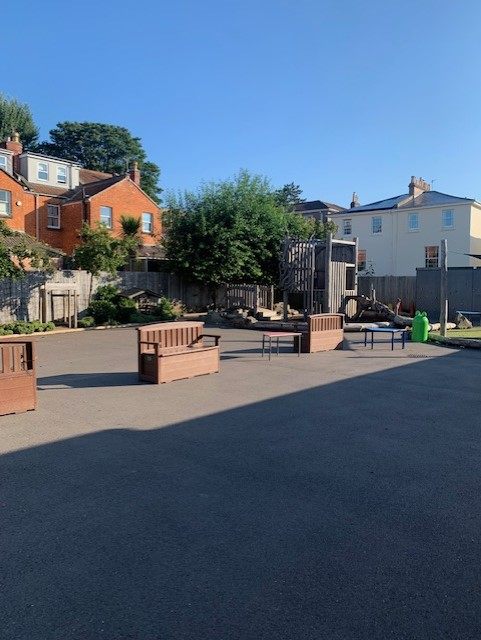 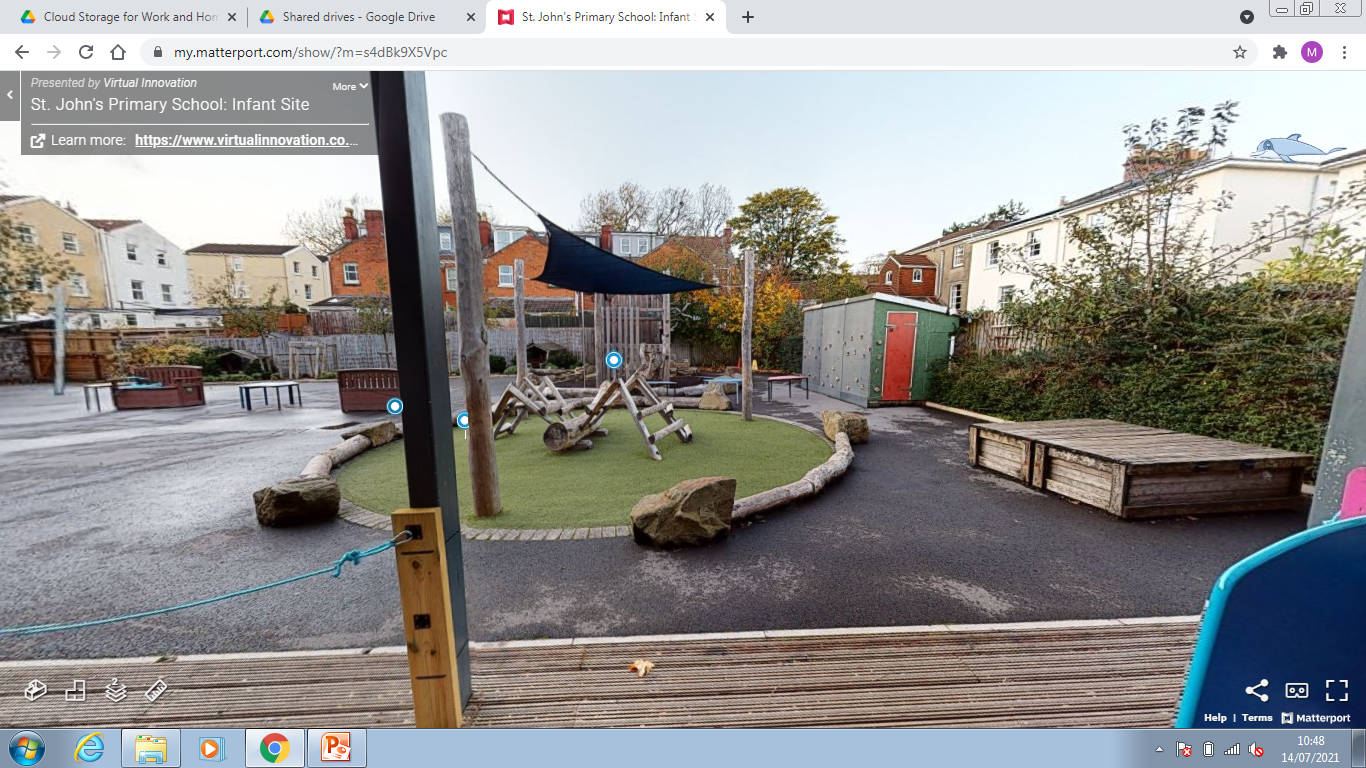 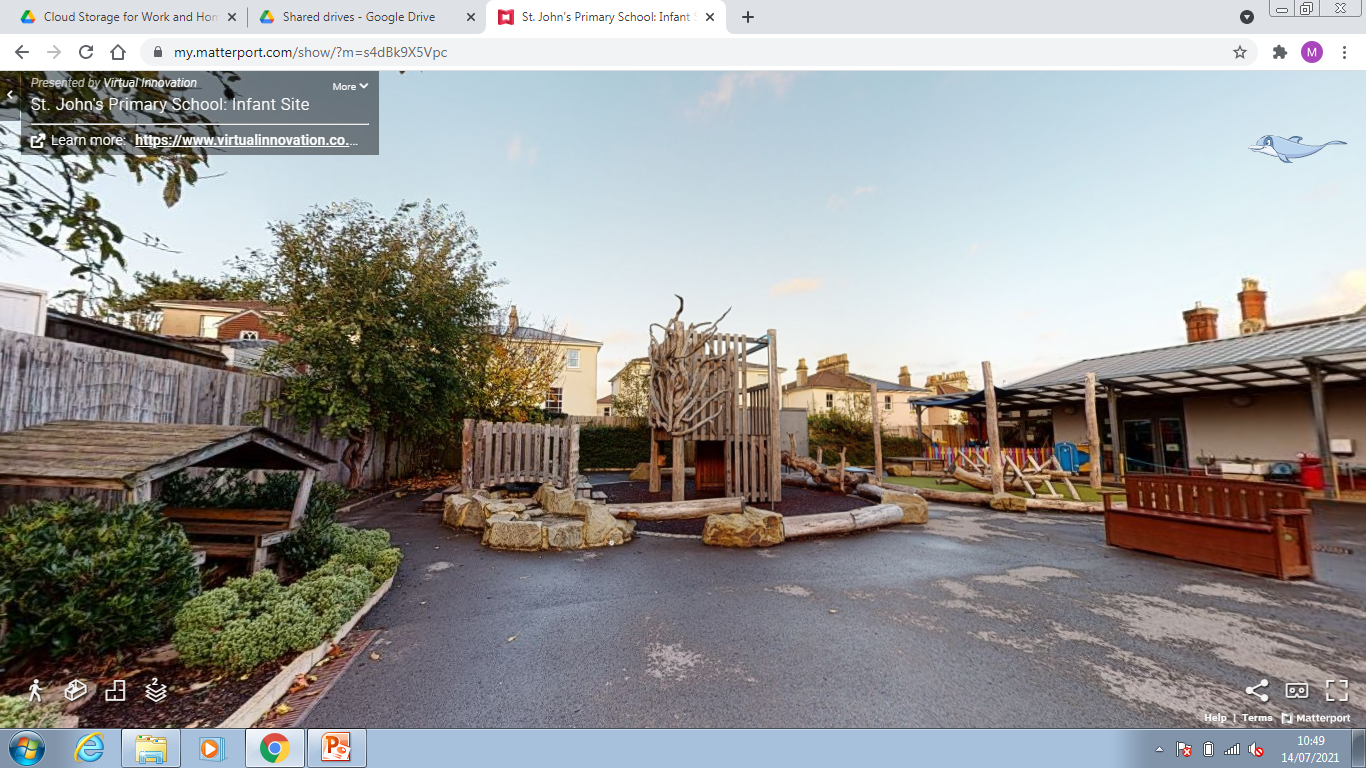 Playground
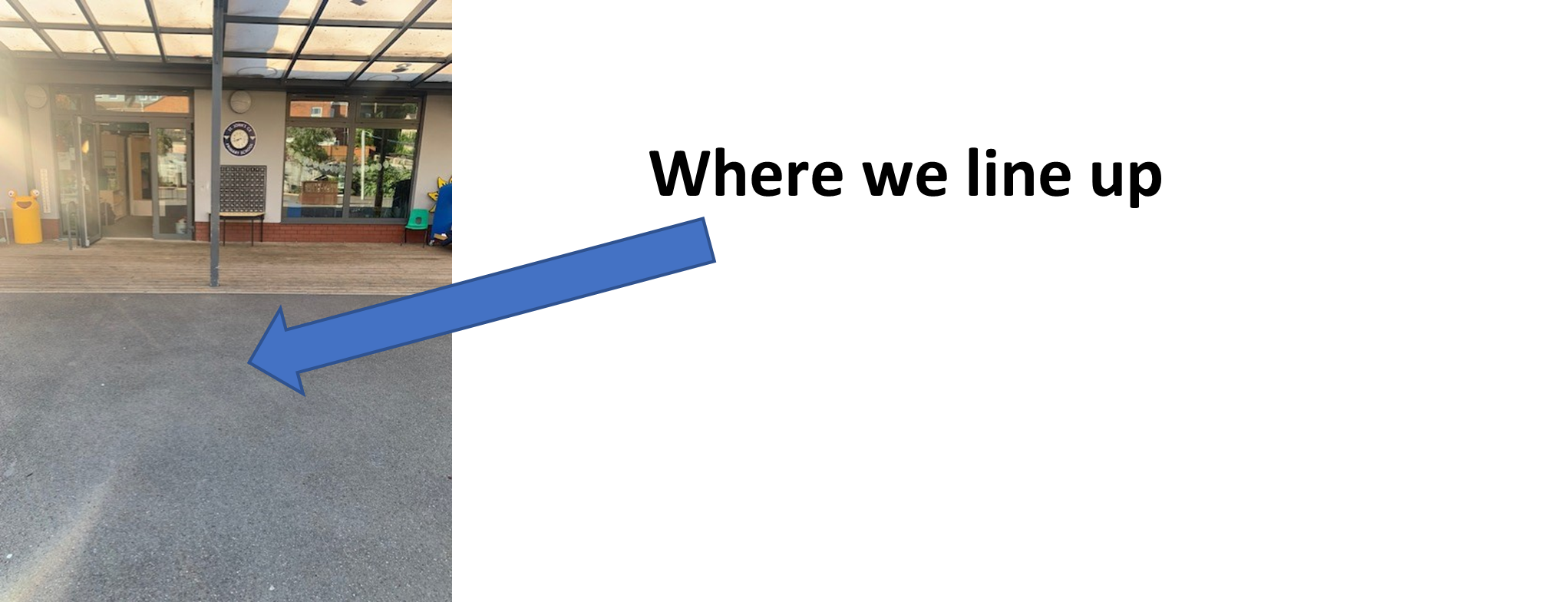 Hall where we eat lunch, have services and do PE
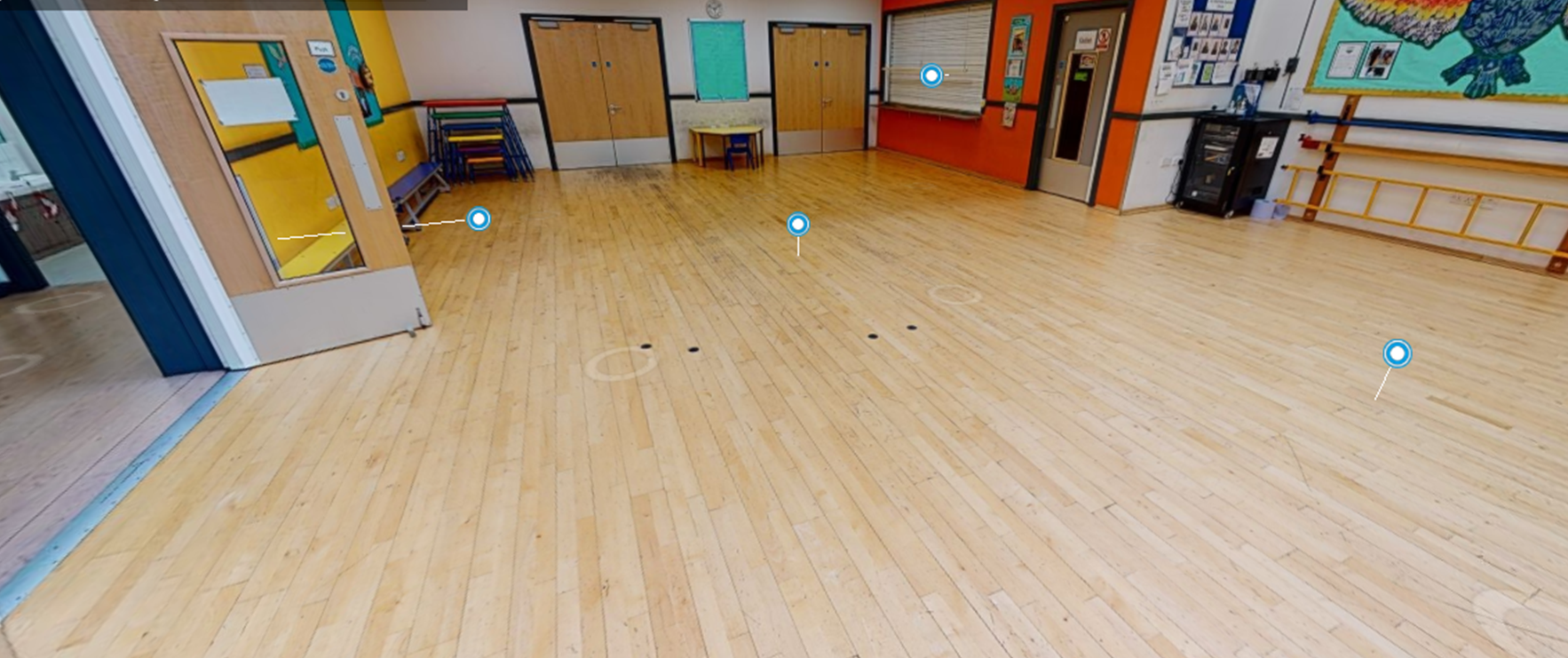